MinerRay: Semantics-Aware Analysis for Ever-EvolvingCryptojacking Detection
Weihang Wang
University at Buffalo, SUNY
Yunhui Zheng
IBM T.J. Watson Research Center
Alan Romano
University at Buffalo, SUNY
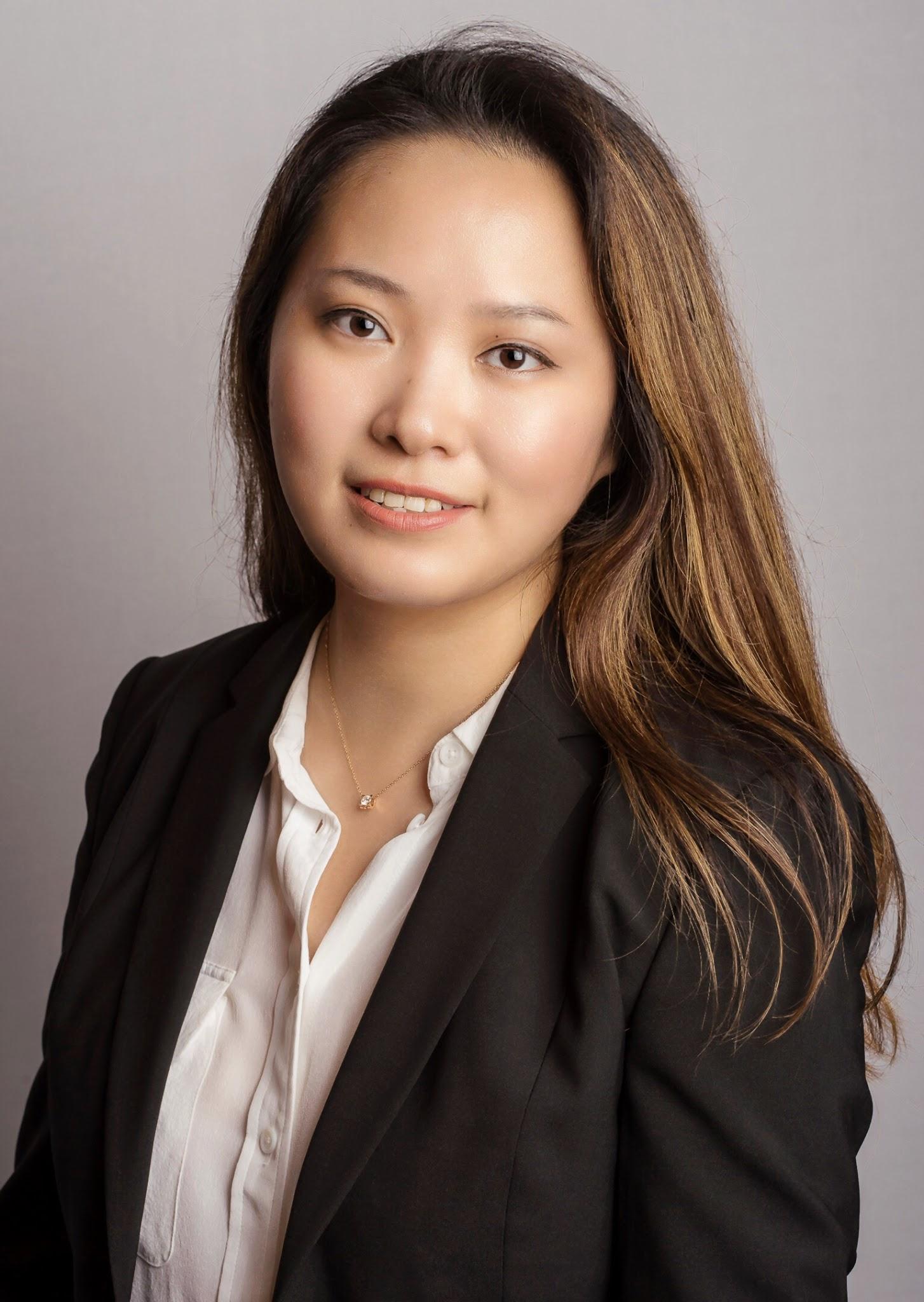 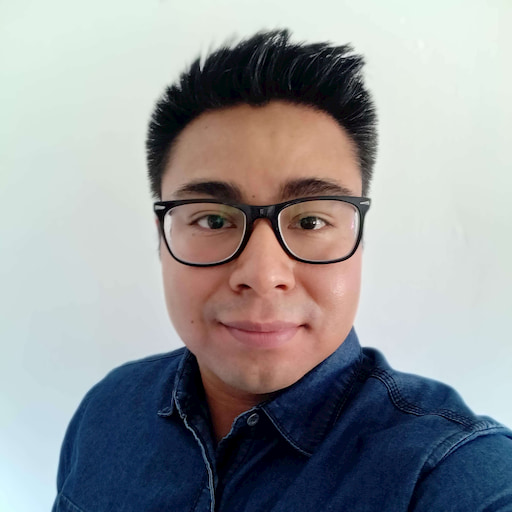 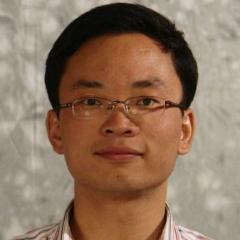 What Is Cryptomining?
Mining for cryptocurrencies by solving cryptographic puzzles
Proof-of-work involves finding target hashes that, when input into the algorithm, meet a criteria specified below
Miners finding target hashes are rewarded
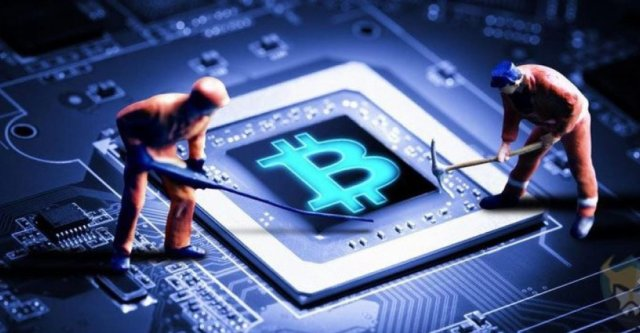 2
What Is Cryptojacking?
Cryptomining without the device owner/users’ consent
Specifically, we focus on in-browser cryptojacking
Steals resources to create money for attacker
Oct 2018
CMTracker Published
Sept 2019
CryptoLoot Adds uPlexa Miner
Jan 2018
MineSweeper Published
March 2019
CoinImp Service Shutdown
Sept 2017
CoinHive Service Started
May 2018
CoinImp Service Started
Sept 2017
First Cryptojacking Attack
Jan 2019
WebDollar Releases Hybrid Miner
May 2019
Outguard
Published
Nov 2017
JSECoin Service Started
3
In-Browser Cryptomining Attack
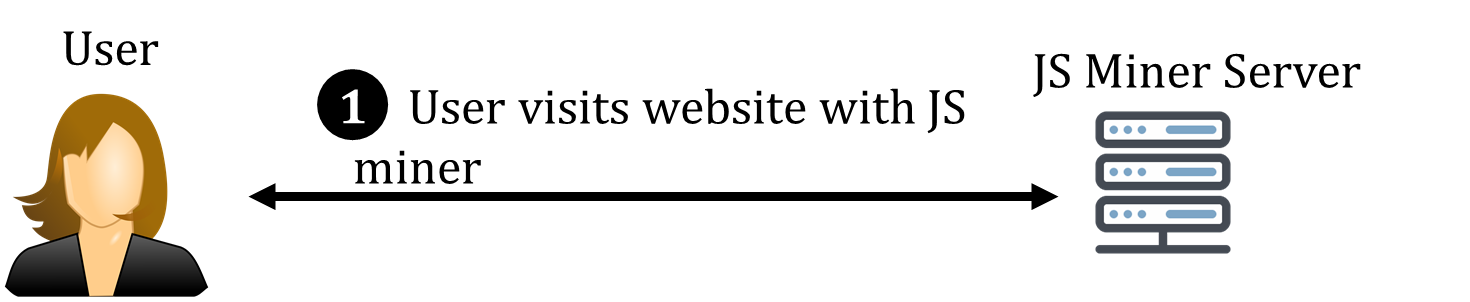 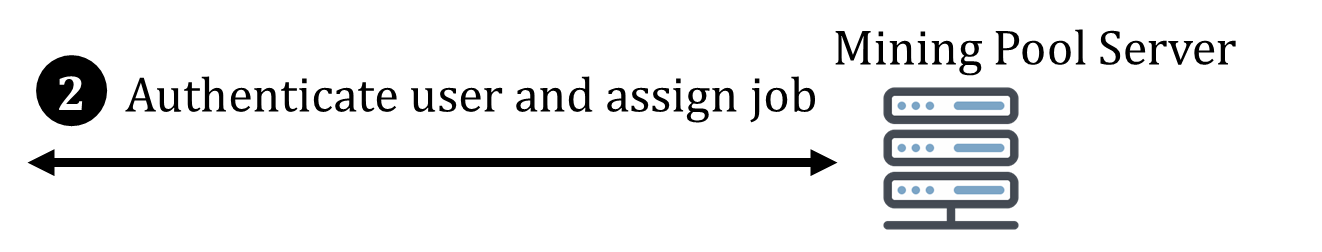 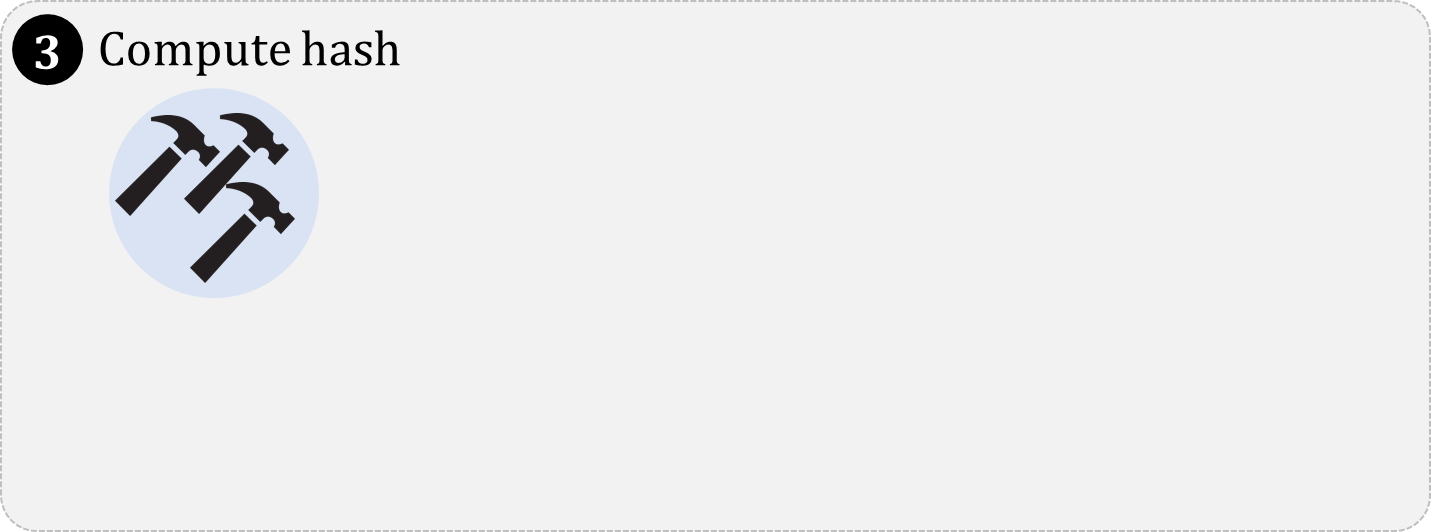 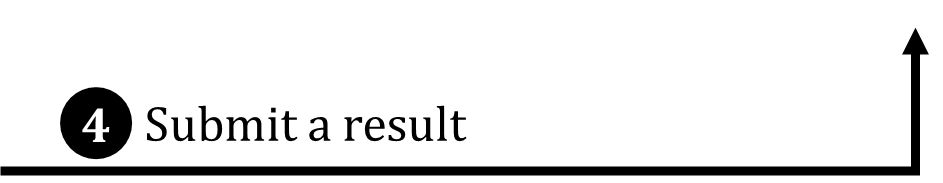 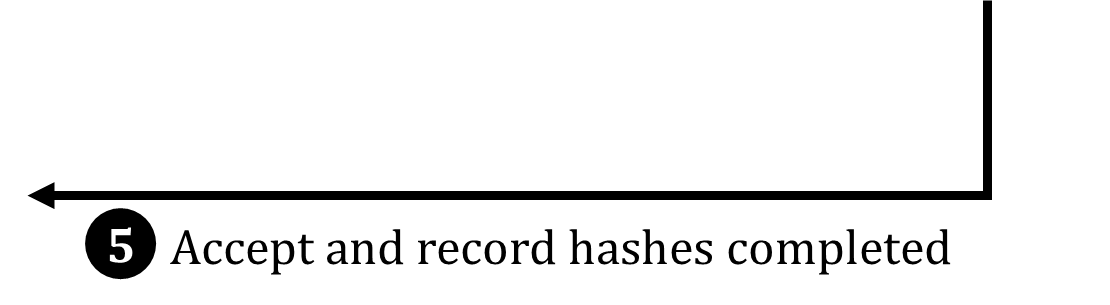 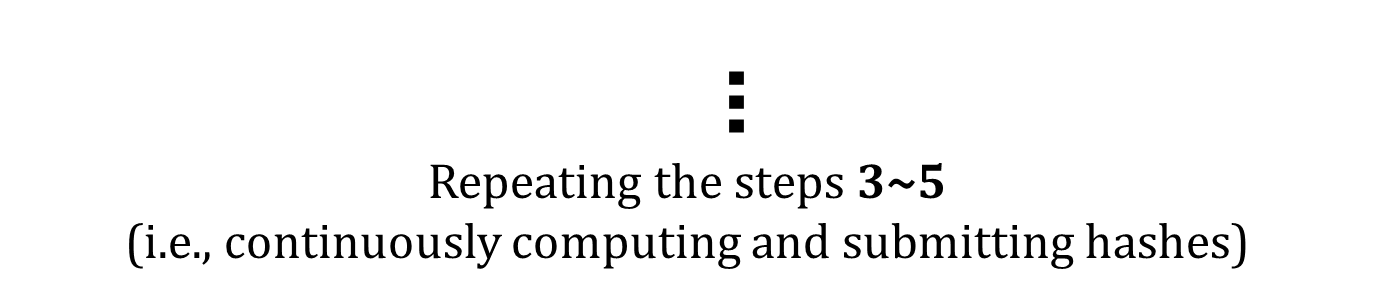 4
Definitions
Cryptomining Service
Hashing Function
Cryptocurrency
Maps a message to a fixed-length input and used to create a hash to show proof-of-work
Virtual currency that uses a blockchain ledger to record transactions
Third-party provider of mining script and manager of mining pool
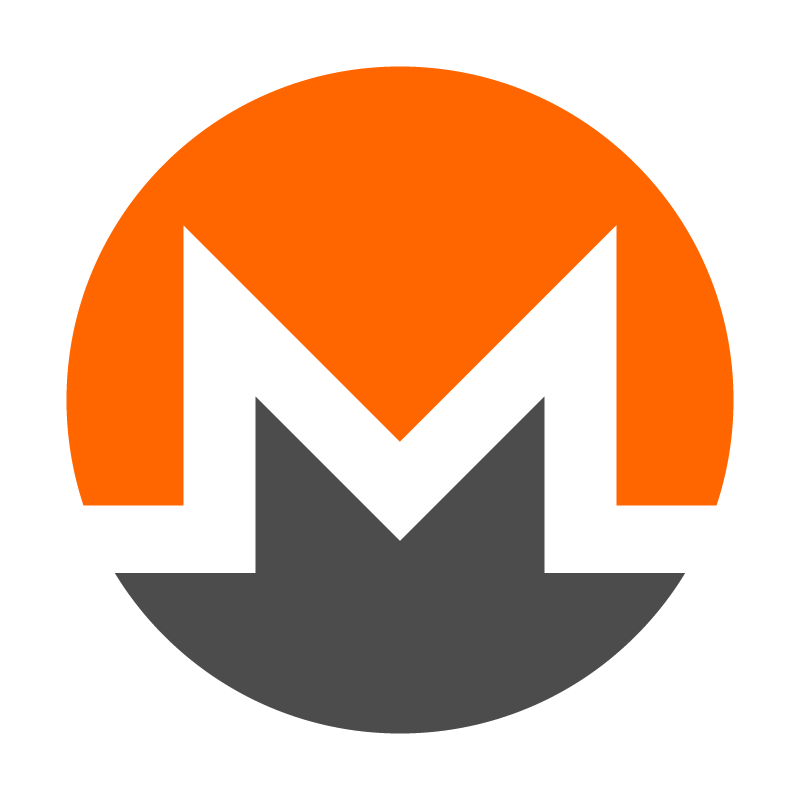 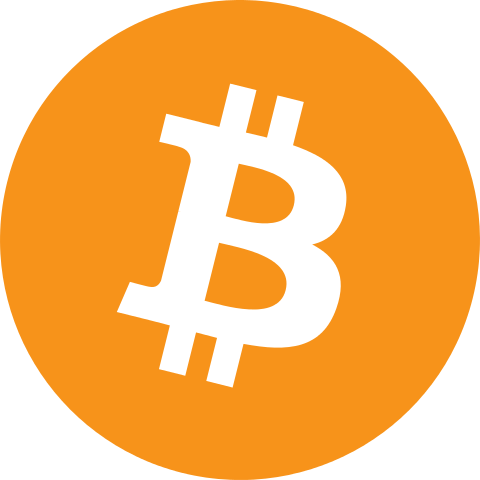 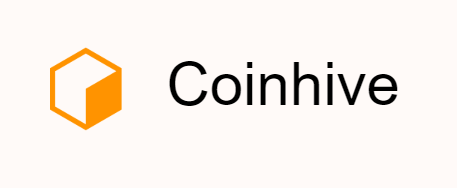 CryptoNight
Argon2
SHA256
BLAKE
Skein
SHA3
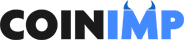 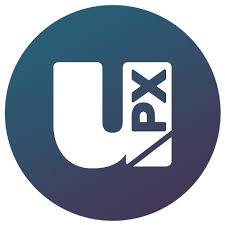 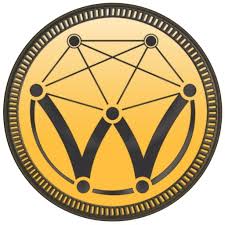 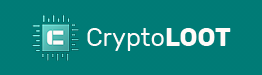 5
This Photo by Unknown Author is licensed under CC BY-SA
Targeted Cryptocurrencies: Monero
Most popular cryptocurrency for in-browser cryptocurrency
Supported by popular mining services CoinHive, CoinImp, CryptoLoot, etc…
Relies on the CryptoNight hashing algorithm for PoW
Memory-hard PoW using AES rounds and Keccak, BLAKE, Groestl, JH, and Skein hashing functions
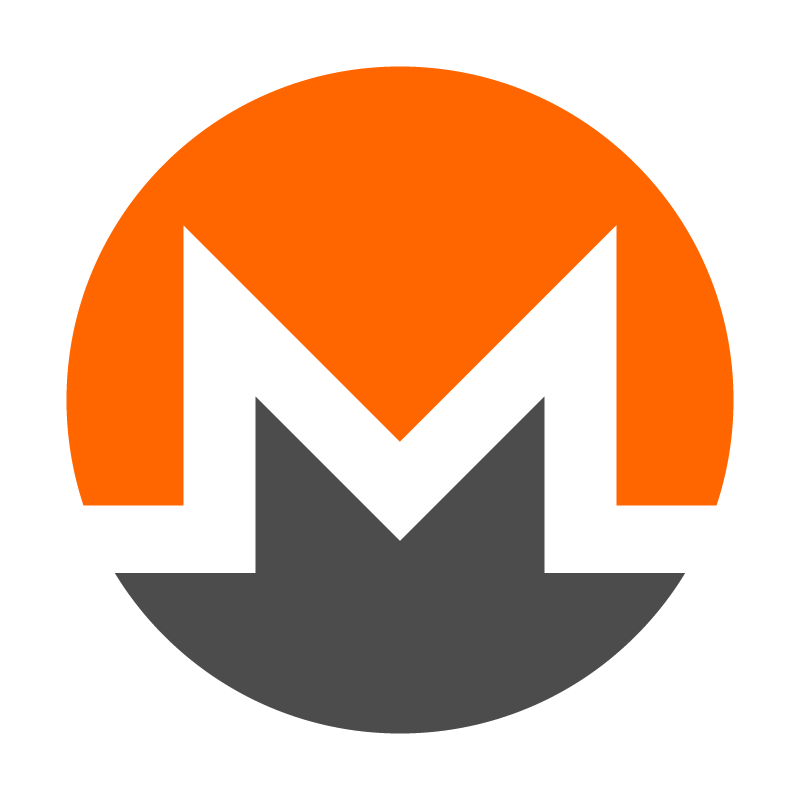 6
This Photo by Unknown Author is licensed under CC BY-SA
Limitations of Current Techniques
Detectors only focus on one algorithm, usually CryptoNight
E.g. MineSweeper [2]
Detectors focusing on signature functions or runtime behaviors cannot detect new cryptocurrencies
minerBlock [3], No Coin [4], MineSweeper, CMTracker [5], Outguard [6]
Several techniques assume miners are implemented in WebAssembly, and cannot implement JavaScript-based or hybrid miners
MineSweeper, CMTracker, Outguard
7
Targeted Cryptocurrencies: uPlexa
Uses the CryptoNight-UPX algorithm for PoW
Focuses on cryptomining in IoT devices
Changes runtime behavior in CryptoNight loop 
Variant algorithms causes detectors focused on CryptoNight to miss
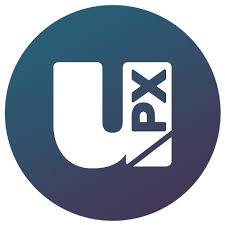 8
Targeted Cryptocurrencies: JSECoin
Uses SHA256 lottery algorithm for PoW
Implemented in JavaScript only, which causes miners that assume a WebAssembly component to miss them
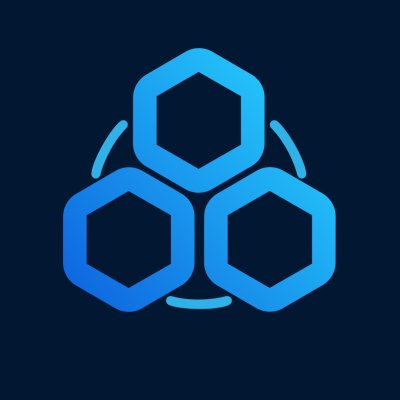 9
Targeted Cryptocurrency:WebDollar
Uses Argon2 hashing as PoW
Uses Hybrid JavaScript/WebAssembly implementation
JavaScript manages hashing iterations
WebAssembly performs Argon2 hashing function
Hybrid miner hides from detectors that only search one language at a time
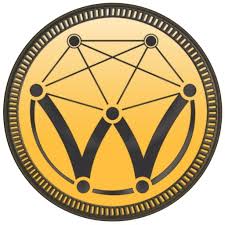 10
MinerRay: Semantics-Aware Analysis for Ever-EvolvingCryptojacking Detection
Resilient to variations in hashing algorithms
Detects miners implemented in either JavaScript, WebAssembly, or hybrid implementations
Propose an intermediate representation (IR) to abstract underlying miner semantics in WebAssembly and JavaScript
11
Initial Hash State
Message
0
a
a
3
0
c
9
6
0
7
d
f
0
2
3
d
Hashing Functions
a
f
Block
1
b
Maps an input of arbitrary length to a fixed-length output
Almost all cryptographic hashing functions are based on block ciphers [1]
Performed in an iterative manner
Hashing functions generally have five critical steps
c
d
e
f
Block
2
f
g
h
i
Block
3
f
j
k
l
m
f
Block
4
n
Padding
+
Final Hash
f
2
e
a
12
Hashing Function Steps
C Implementation
WebAssembly
typedef struct {
  uint32_t h[16];   // internal hash state
  uint8_t buf[64];  // store partial block  
  int buflen;       // buf[] length
} hashState;
hashState S; 
void hash(uint8_t *msg, int msglen,           uint8_t *hashval) {
  index = 0;
  len = msglen;
  memcpy(S->h, H0, 64);
  for (; len>=512; index+=64, len=len-512) {
    F(S->h, msg+index);
  }
  if (len > 0) { 
    memcpy(S->buf, msg+index, len>>3); 
    S->buflen = len>>3;
  }    
  while (S->buflen < 64) { 
    S->buf[S->buflen++] = 0;
  }  
  F(S->h, S->buf);
  memcpy(hashval, (unsigned char*)S->h+32, 32);
}
1
2
3
4
5
6

7
8
9
10
11
12
13
14
15
16
17
18
19
20
21
22
23
24
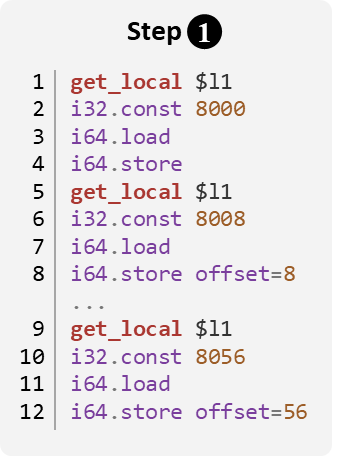 Step 1
Initialize a memory buffer S->h from precomputed hash state H0
1
2
3
4
5
13
Hashing Function Steps
WebAssembly
C Implementation
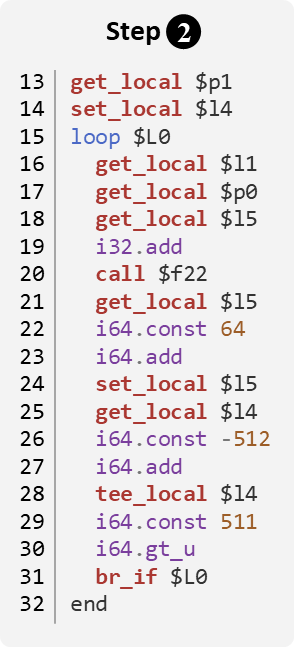 typedef struct {
  uint32_t h[16];   // internal hash state
  uint8_t buf[64];  // store partial block  
  int buflen;       // buf[] length
} hashState;
hashState S; 
void hash(uint8_t *msg, int msglen,           uint8_t *hashval) {
  index = 0;
  len = msglen;
  memcpy(S->h, H0, 64);
  for (; len>=512; index+=64, len=len-512) {
    F(S->h, msg+index);
  }
  if (len > 0) { 
    memcpy(S->buf, msg+index, len>>3); 
    S->buflen = len>>3;
  }    
  while (S->buflen < 64) { 
    S->buf[S->buflen++] = 0;
  }  
  F(S->h, S->buf);
  memcpy(hashval, (unsigned char*)S->h+32, 32);
}
1
2
3
4
5
6

7
8
9
10
11
12
13
14
15
16
17
18
19
20
21
22
23
24
Step 2
Divide message into blocks of a fixed size and apply compression function F() to buffer S->h
S->h is the running result of all previous iterations
1
2
3
4
5
14
Hashing Function Steps
WebAssembly
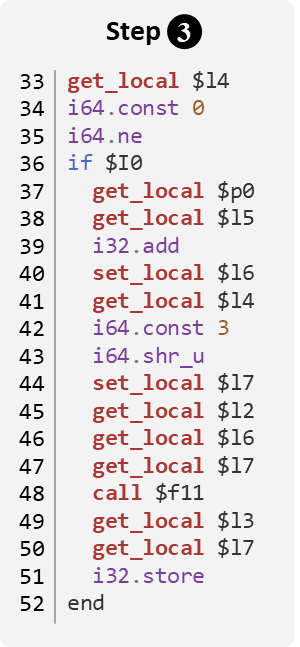 C Implementation
typedef struct {
  uint32_t h[16];   // internal hash state
  uint8_t buf[64];  // store partial block  
  int buflen;       // buf[] length
} hashState;
hashState S; 
void hash(uint8_t *msg, int msglen,           uint8_t *hashval) {
  index = 0;
  len = msglen;
  memcpy(S->h, H0, 64);
  for (; len>=512; index+=64, len=len-512) {
    F(S->h, msg+index);
  }
  if (len > 0) { 
    memcpy(S->buf, msg+index, len>>3); 
    S->buflen = len>>3;
  }    
  while (S->buflen < 64) { 
    S->buf[S->buflen++] = 0;
  }  
  F(S->h, S->buf);
  memcpy(hashval, (unsigned char*)S->h+32, 32);
}
1
2
3
4
5
6

7
8
9
10
11
12
13
14
15
16
17
18
19
20
21
22
23
24
Step 3
If the message size is not a multiple of the fixed size, some bits will be left over. This step copies those into a temporary buffer  S->buf
1
2
3
4
5
15
WebAssembly
Hashing Function Steps
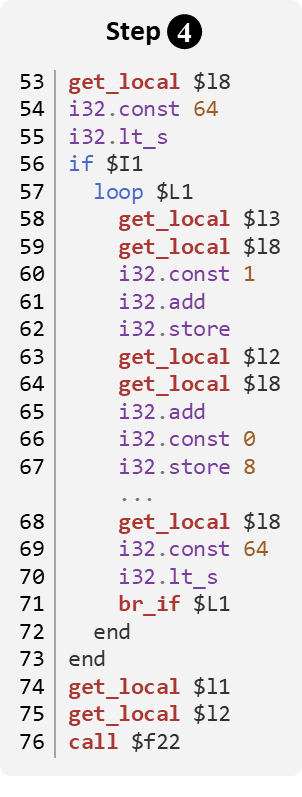 C Implementation
typedef struct {
  uint32_t h[16];   // internal hash state
  uint8_t buf[64];  // store partial block  
  int buflen;       // buf[] length
} hashState;
hashState S; 
void hash(uint8_t *msg, int msglen,           uint8_t *hashval) {
  index = 0;
  len = msglen;
  memcpy(S->h, H0, 64);
  for (; len>=512; index+=64, len=len-512) {
    F(S->h, msg+index);
  }
  if (len > 0) { 
    memcpy(S->buf, msg+index, len>>3); 
    S->buflen = len>>3;
  }    
  while (S->buflen < 64) { 
    S->buf[S->buflen++] = 0;
  }  
  F(S->h, S->buf);
  memcpy(hashval, (unsigned char*)S->h+32, 32);
}
1
2
3
4
5
6

7
8
9
10
11
12
13
14
15
16
17
18
19
20
21
22
23
24
Step 4
The temporary buffer is padded with 0s and run through the compression function F()
1
2
3
4
5
16
Hashing Function Steps
WebAssembly
C Implementation
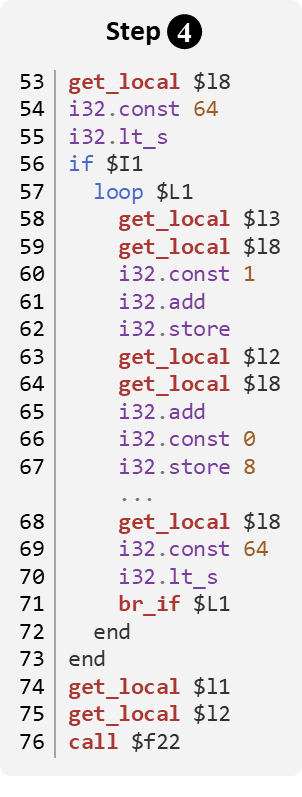 typedef struct {
  uint32_t h[16];   // internal hash state
  uint8_t buf[64];  // store partial block  
  int buflen;       // buf[] length
} hashState;
hashState S; 
void hash(uint8_t *msg, int msglen,           uint8_t *hashval) {
  index = 0;
  len = msglen;
  memcpy(S->h, H0, 64);
  for (; len>=512; index+=64, len=len-512) {
    F(S->h, msg+index);
  }
  if (len > 0) { 
    memcpy(S->buf, msg+index, len>>3); 
    S->buflen = len>>3;
  }    
  while (S->buflen < 64) { 
    S->buf[S->buflen++] = 0;
  }  
  F(S->h, S->buf);
  memcpy(hashval, (unsigned char*)S->h+32, 32);
}
1
2
3
4
5
6

7
8
9
10
11
12
13
14
15
16
17
18
19
20
21
22
23
24
Step 5
The final hash state S->h is returned
1
2
3
4
5
17
MinerRay System Overview
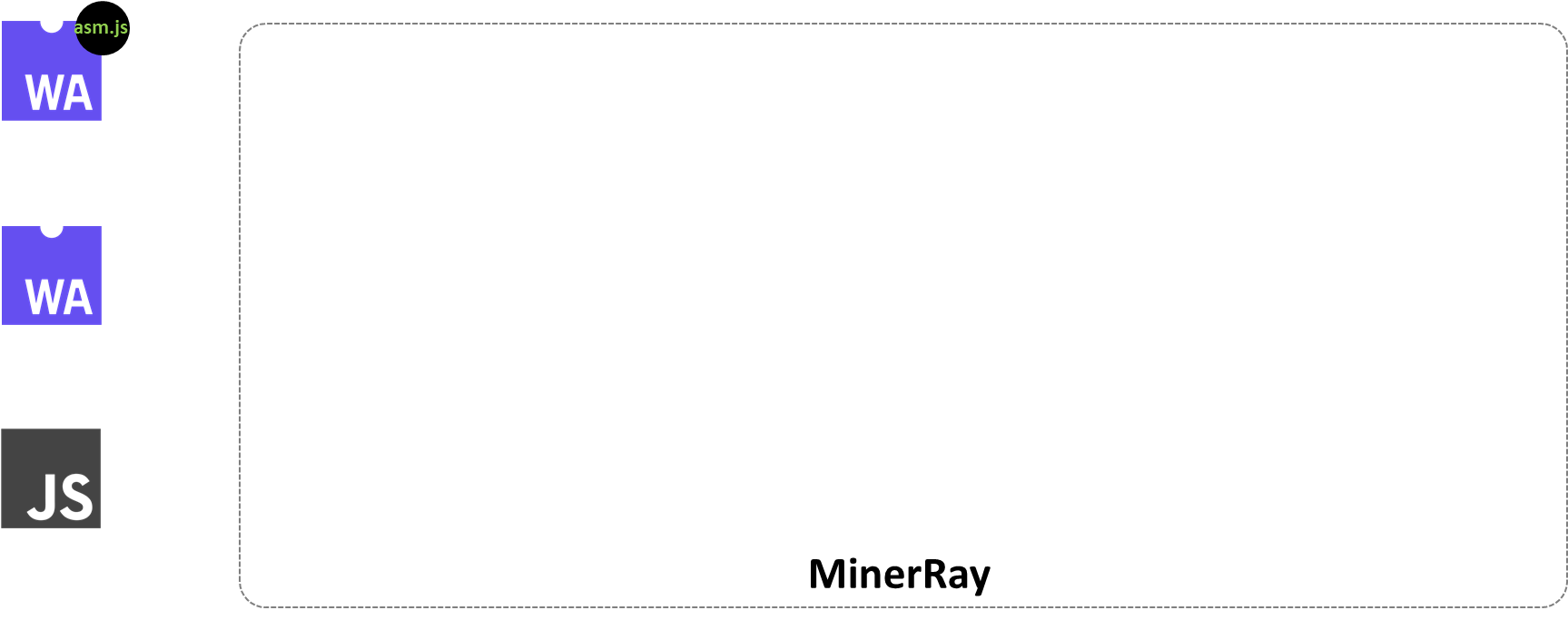 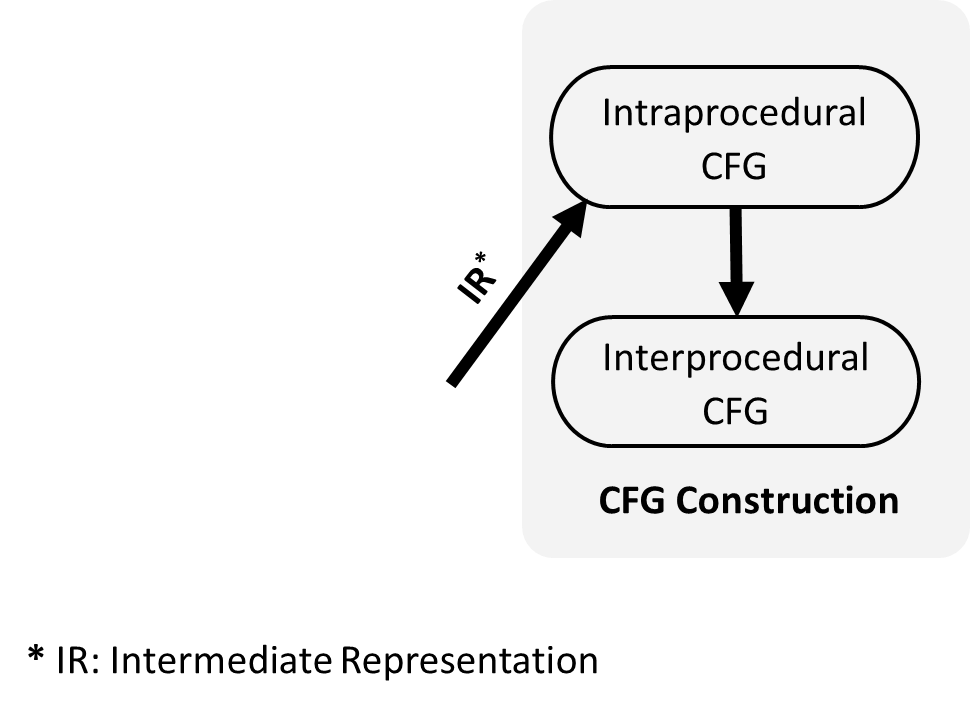 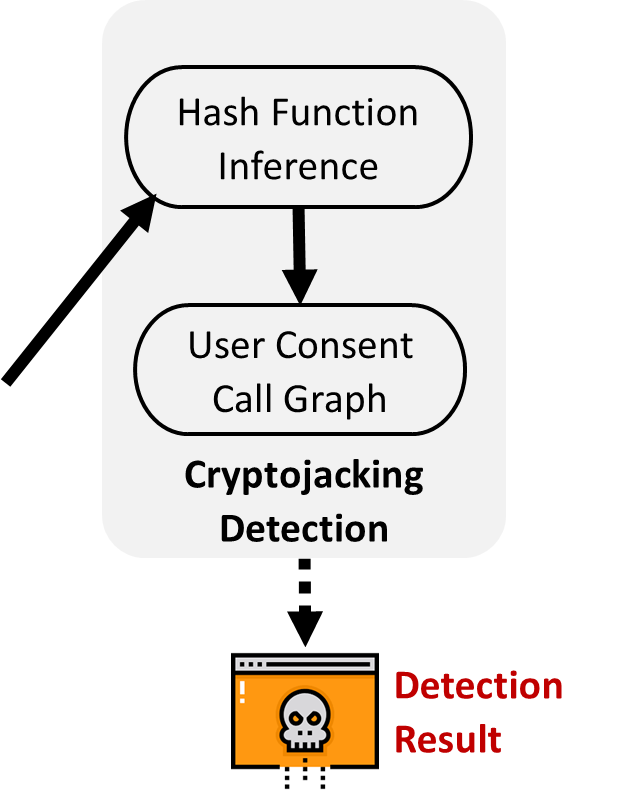 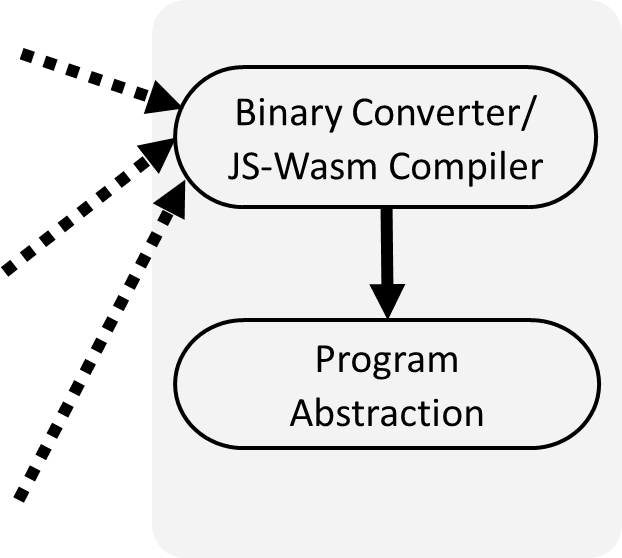 18
Program Language Lifter
Converts asm.js modules to standard WebAssembly modules






Builds IR for WebAssembly using custom parser
Builds IR for JavaScript using Esprima
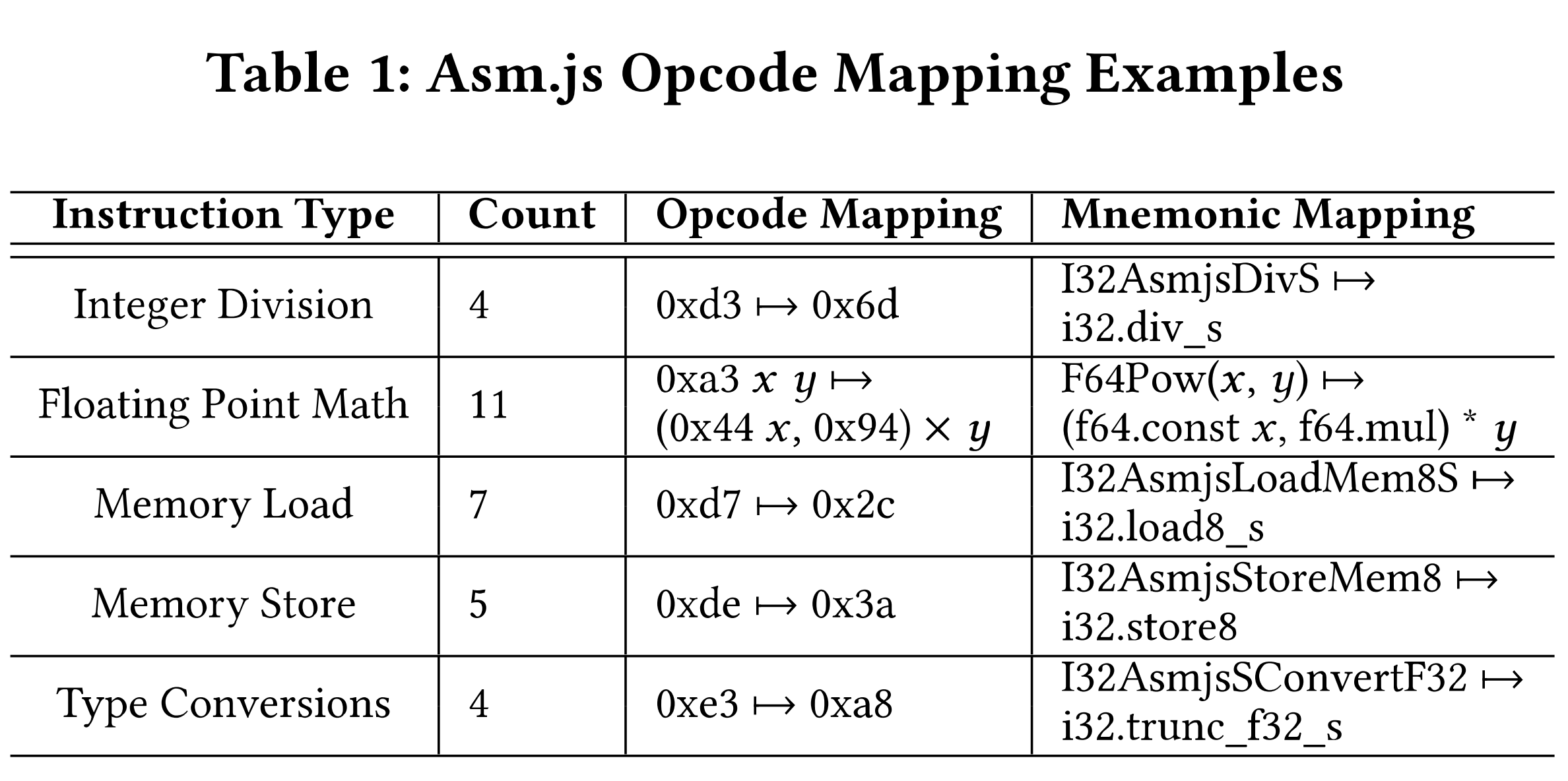 19
Abstracting WebAssembly Stack Operations
WebAssembly is based on stack machine architecture
Model the instructions based on their effects on the stack through symbolic execution
Keep track of variable assignments and memory stores
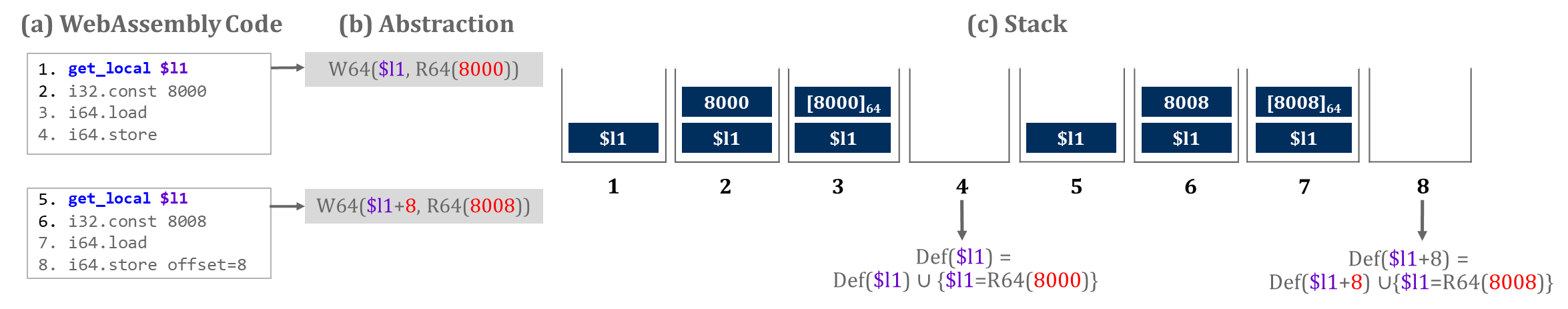 20
Abstracting Structured Control Flow Constructs
Model block, loop, if, br, br_if instructions 
New blocked scope abstractions are created, and subsequence instructions are stored within the abstractions
(a) WebAssembly Code
(b) Abstraction
IF
Condition: $I0

Inner Abstractions:
1. if $I0
2.    local.get $p0
   local.get $p1
   i32.store
 end
W64($l1, R64(8000))
21
Abstracting Memory Operations
Hashing functions rely heavily on consecutive memory accesses and copies operations
Model by combining adjacent store abstractions into single memcpy abstraction
W32 (da, R32 (sa));
W32 (da+4, R32 (sa+4));
. . .
W32 (da+4i, R32 (sa+4i));
memcpy (da,sa,16i);
(a) Merge Sequential Writes.
L:
   W8 (da+idx, R32 (sa));
   sa = sa + 1;
   idx = idx + 1;
   if (idx < idx+len) 
        goto L;
memcpy (da+idx, sa, len);
sa = sa + len;
idx = idx +len;
(b) Merge Consecutive Writes in a Loop.
22
CFG Construction
Intraprocedural CFG: Using the abstractions, construct a control flow graph for each function,  combining manually unrolled loops (from compilation) and repeated memory stores within loops into memcpy abstractions
Interprocedural CFG: Combine intraprocedural CFG when function calls are made to represent the entire program
23
Inferring Hashing Functions: D_HashEachBlock
D_HashEachBlock: iterates over all loops in the CFG to those with loop conditions that check for remaining blocks
Loop:
  Compression();  /* compression function */
  Increment block pointer by block_size
  Decrement remaining message length by block_size
  if (remaining message is larger than a full block)          
     goto Loop;
24
Inferring Hashing Functions: D_StorePartialBlock
D_StorePartialBlock: finds conditional statements after loops in D_HashEachBlock that check for remaining partial blocks
if (remaining message exist) {
    memcpy(tmp_buf, remain_msg, remain_msglen);  
    W32(tmp_buflen_ptr, remain_msglen);  
}
25
Inferring Hashing Functions: D_PadLastBlock
D_PadLastBlock: finds conditional statements after StorePartialBlock that check if buffer needs to be padded
if (temp buffer is not a full block) 
    memset( tmp_buf[tmp_buflen_ptr], C,                     block_size - remain_msglen);
Compression();
26
User Consent Inference
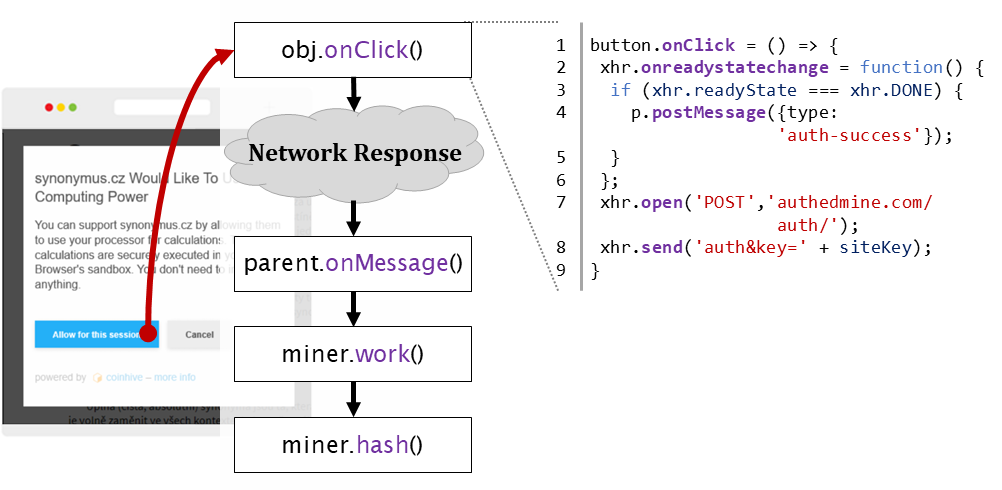 We inspect web pages with miners to see if the user is informed
Scan HTML document for strings like mining, CPU usage, etc.. 
For elements containing strings, search JavaScript events to see if miner can start without the need for user actions
27
Evaluation
To evaluate our technique, we test on the top 1.2 million websites from the Alexa Top 10 million websites
Crawled 1,246,074 websites from January 2019 to January 2020
Scan homepage for 5 seconds
Visit all sublinks and scan subpages
WebAssembly and asm.js files gathered by using a modified Chromium with --dump-wasm-module flag
28
Prevalence
MinerRay detected cryptominers on 901 websites
560 detected on landing pages and 341 on subpages
29
Cryptomining Services
Identified 12 unique mining services
30
Comparison With Existing Detectors
minerBlock: Signature-based detection 
NoCoin: Signature-based detection
MineSweeper: Counts bit operations to recognize hash functions
Outguard: Uses ML classifier to detect given features of web page (# of WebWorkers, WebSockets, CPU usage, etc…)
CMTracker: Calculates cumulative time spent on signature hash functions and profiling stack for repetitive patterns
31
User Consent Results
Out of 901 websites, only 16 websites informed users of the background cryptomining
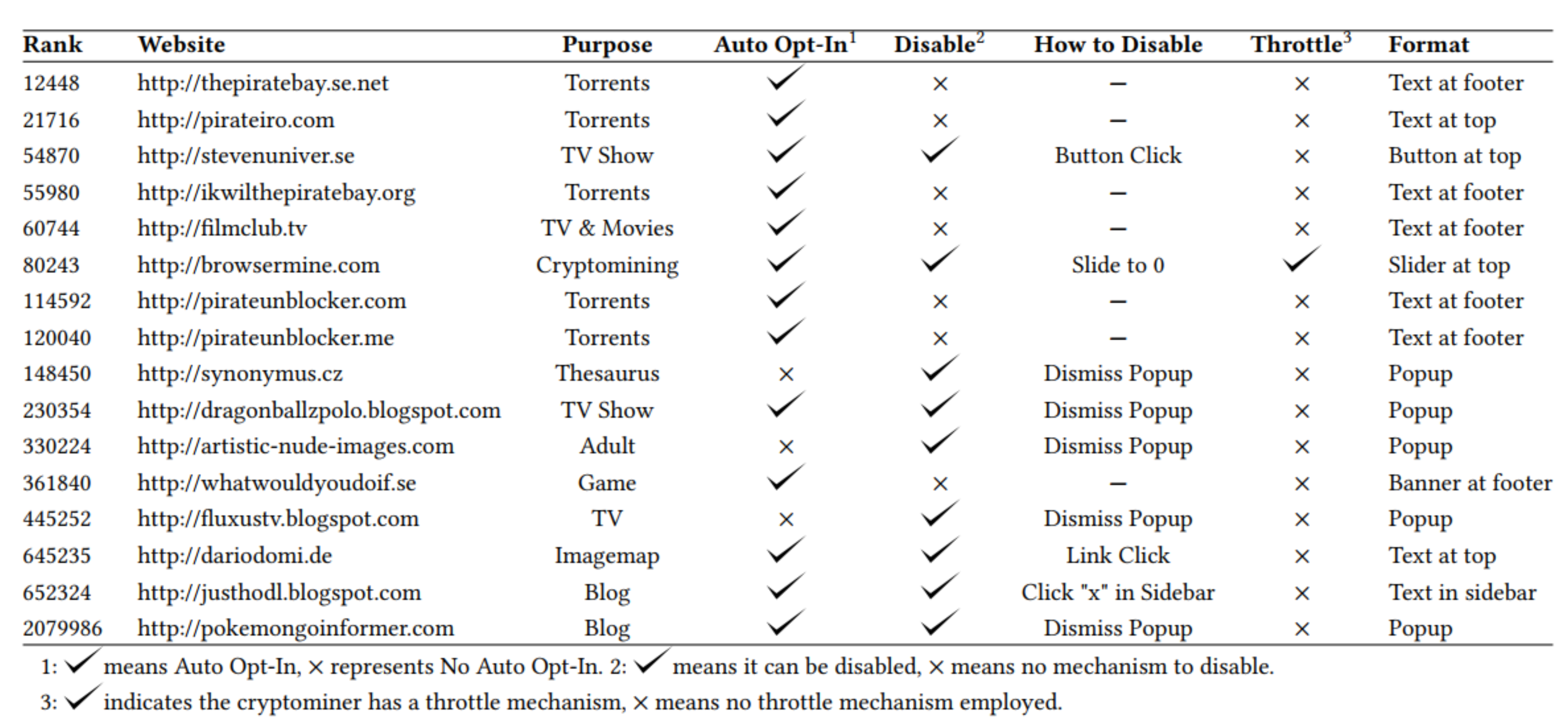 32
Performance Overhead
Generally, the implementation does not take up much resources
Average File Size Processed: 447.39 KB
Total Memory Usage: 37.23 MB
Graph Construction Time: 427.78 milliseconds
Graph Scanning: 1.4 seconds
33
Limitations and Future Work
Data Collection Methodology
Obfuscation Techniques
Generality of Technique
34
Data Collection Methodology
Web crawlers visited homepage and all subpages linked
Possible cryptominers may only be triggered by certain user events
More effective web crawling techniques could improve detection
35
Obfuscation Techniques
Obfuscation techniques available to mask cryptomining
Source code techniques such as opaque predicates, changing variable names, or injecting dummy code do not affect MinerRay
Techniques encoding or encrypting the entire program may break MinerRay
36
Generality of Technique
Our technique assumes the cryptographic hash functions used for mining rely on block ciphers
This applies to most hashing functions
Can support languages beside WebAssembly and JavaScript
Mapping from language to IR would need to be defined
37
Related Work
Closest related to detection techniques based on :
URL Blacklisting
Eskandari et al. (2018) [7]
Musch et al. (2018) [8]
CPU Usage Profiling
Saad et al. (2018) [9]
Tahir et al. (2017) [10]
Behavioral Analysis
Papadopoulos et al. (2018) [11]
Hong et al. (2018) [5]
Machine Learning Techniques
Kharraz et al. (2019) [6]
Rodriguez et al. (2018) [12]
Code Analysis 
Konoth et al. (2018) [2]
Rüth et al. (2018) [13]
Identifying Cryptographic Functions
Calvet et al. (2012) [14]
Xu et al. (2017) [15]
38
Conclusion
Present MinerRay, an effective technique to detect existence of diverse in-browser cryptominers 
Relies on an IR abstracting hashing semantics necessary for cryptomining
Evaluated on 1.2 million websites and detected 901 mining sites 
Outperforms existing detectors in reducing false positives and false negatives
39
References
[1] Timo Bartkewitz. 2009. Building Hash Functions from Block Ciphers, Their Security and Implementation Properties.
[2] Radhesh Krishnan Konoth, Emanuele Vineti, Veelasha Moonsamy, Martina Lindorfer, Christopher Kruegel, Herbert Bos, and Giovanni Vigna. 2018. MineSweeper: An In-depth Look into Drive-by Cryptocurrency Mining and Its Defense.
[3] CryptoMineDev. [n.d.]. minerBlock. https://github.com/xd4rker/MinerBlock.
[4] Keraf. [n.d.]. No Coin - Block miners on the web! https://github.com/keraf/NoCoin
[5] Geng Hong, Zhemin Yang, Sen Yang, Lei Zhang, Yuhong Nan, Zhibo Zhang, Min Yang, Yuan Zhang, Zhiyun Qian, and Haixin Duan. 2018. How you get shot in the back: A systematical study about cryptojacking in the real world. 
[6] Amin Kharraz, Zane Ma, Paul Murley, Charles Lever, Joshua Mason, Andrew Miller, Nikita Borisov, Manos Antonakakis, and Michael Bailey. 2019. Outguard: Detecting In-Browser Covert Cryptocurrency Mining in the Wild.
[7] Shayan Eskandari, Andreas Leoutsarakos, Troy Mursch, and Jeremy Clark. 2018. A first look at browser-based Cryptojacking. 
[8] Marius Musch, Christian Wressnegger, Martin Johns, and Konrad Rieck. 2018. Web-based Cryptojacking in the Wild.
40
References (cont.)
[9] Muhammad Saad, Aminollah Khormali, and Aziz Mohaisen. 2018. End-toEnd Analysis of In-Browser Cryptojacking.
[10] Rashid Tahir, Muhammad Huzaifa, Anupam Das, Mohammad Ahmad, Carl Gunter, Fareed Zaffar, Matthew Caesar, and Nikita Borisov. 2017. Mining on someone else’s dime: Mitigating covert mining operations in clouds and enterprises. 
[11] Panagiotis Papadopoulos, Panagiotis Ilia, and Evangelos P Markatos. 2018. Truth in web mining: Measuring the profitability and cost of cryptominers as a web monetization model.
[12] Juan D Parra Rodriguez and Joachim Posegga. 2018. RAPID: Resource and APIBased Detection Against In-Browser Miners. 
[13] Jan Rüth, Torsten Zimmermann, Konrad Wolsing, and Oliver Hohlfeld. 2018. Digging into browser-based crypto mining.
[14] Joan Calvet, José M. Fernandez, and Jean-Yves Marion. 2012. Aligot: Cryptographic Function Identification in Obfuscated Binary Programs.
[15] D. Xu, J. Ming, and D. Wu. 2017. Cryptographic Function Detection in Obfuscated Binaries via Bit-Precise Symbolic Loop Mapping.
41
Thank You for Watching!
Weihang Wang
University at Buffalo, SUNY
weihangw@buffalo.edu
Yunhui Zheng
IBM T.J. Watson Research Centerzhengyu@us.ibm.com
Alan Romano
University at Buffalo, SUNY
alanroma@buffalo.edu
42